Le fonti dopo il 2001: i problemi
1. Riparto di competenze per «materie» e «etichette»
Come si dividono le competenze?
Unione europea
politiche
stato
competenze
regione
politiche/competenze
comuni
sussidiarietà?
comune
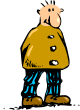 Divisione per “politiche”
Articolo 2
La Comunità ha il compito di promuovere nell'insieme della Comunità, mediante l'instaurazione di un mercato comune e di un'unione economica e monetaria e mediante l'attuazione delle politiche e delle azioni comuni di cui agli articoli 3 e 4, uno sviluppo armonioso, equilibrato e sostenibile delle attività economiche, un elevato livello di occupazione e di protezione sociale, la parità tra uomini e donne, una crescita sostenibile e non inflazionistica, un alto grado di competitività e di convergenza dei risultati economici, un elevato livello di protezione dell'ambiente ed il miglioramento della qualità di quest'ultimo, il miglioramento del tenore e della qualità della vita, la coesione economica e sociale e la solidarietà tra Stati membri.
Articolo 39 TFUE
(ex articolo 33 del TCE)

1. Le finalità della politica agricola comune sono: 
a) incrementare la produttività dell'agricoltura, sviluppando il progresso tecnico, assicurando lo sviluppo razionale della produzione agricola come pure un impiego migliore dei fattori di produzione, in particolare della manodopera; 
b) assicurare così un tenore di vita equo alla popolazione agricola, grazie in particolare al miglioramento del reddito individuale di coloro che lavorano nell'agricoltura; 
c) stabilizzare i mercati; 
d) garantire la sicurezza degli approvvigionamenti; 
e) assicurare prezzi ragionevoli nelle consegne ai consumatori. 
2. Nell'elaborazione della politica agricola comune e dei metodi speciali che questa può implicare, si dovrà considerare: 
a) il carattere particolare dell'attività agricola che deriva dalla struttura sociale dell'agricoltura e dalle disparità strutturali e naturali fra le diverse regioni agricole;
b) la necessità di operare gradatamente gli opportuni adattamenti;
c) il fatto che, negli Stati membri, l'agricoltura costituisce un settore intimamente connesso all'insieme dell'economia.
Testo Unico degli Enti Locali (D.lgs. n. 267/2000)

Articolo 13 – Funzioni (del Comune).
1. Spettano al comune tutte le funzioni amministrative che riguardano la popolazione ed il territorio comunale, precipuamente nei settori organici dei servizi alla persona e alla comunità, dell'assetto ed utilizzazione del territorio e dello sviluppo economico, salvo quanto non sia espressamente attribuito ad altri soggetti dalla legge statale o regionale, secondo le rispettive competenze.

Articolo 19 –Funzioni (della Provincia)
1. Spettano alla provincia le funzioni amministrative di interesse provinciale che riguardino vaste zone intercomunali o l'intero territorio provinciale nei seguenti settori:
a) difesa del suolo, tutela e valorizzazione dell'ambiente e prevenzione delle calamità;
b) tutela e valorizzazione delle risorse idriche ed energetiche;
c) valorizzazione dei beni culturali;
d) viabilità e trasporti;
e) protezione della flora e della fauna parchi e riserve naturali;
f) caccia e pesca nelle acque interne;
g) organizzazione dello smaltimento dei rifiuti a livello provinciale, rilevamento, disciplina e controllo degli scarichi delle acque e delle emissioni atmosferiche e sonore;
h) servizi sanitari, di igiene e profilassi pubblica, attribuiti dalla legislazione statale e regionale;
i) compiti connessi alla istruzione secondaria di secondo grado ed artistica ed alla formazione professionale, compresa l'edilizia scolastica, attribuiti dalla legislazione statale e regionale;
l) raccolta ed elaborazione dati, assistenza tecnico-amministrativa agli enti locali.
Le fonti dopo il 2001: i problemi
Riparto di competenze per «materie» e «etichette»
Materie e «non materie»: le materie «trasversali»
Materie «trasversali»: l’ambiente
Sent. 402/2002

A questo riguardo va però precisato che non tutti gli ambiti materiali specificati nel secondo comma dell'art. 117 possono, in quanto tali, configurarsi come "materie" in senso stretto, poiché, in alcuni casi, si tratta più esattamente di competenze del legislatore statale idonee ad investire una pluralità di materie (cfr. sentenza n. 282 del 2002). In questo senso l'evoluzione legislativa e la giurisprudenza costituzionale portano ad escludere che possa identificarsi una "materia" in senso tecnico, qualificabile come "tutela dell'ambiente", dal momento che non sembra configurabile come sfera di competenza statale rigorosamente circoscritta e delimitata, giacché, al contrario, essa investe e si intreccia inestricabilmente con altri interessi e competenze. In particolare, dalla giurisprudenza della Corte antecedente alla nuova formulazione del Titolo V è agevole ricavare una configurazione dell'ambiente come "valore" costituzionalmente protetto, che, in quanto tale, delinea una sorta di materia "trasversale", in ordine alla quale si manifestano competenze diverse, che ben possono essere regionali, spettando allo Stato le determinazioni che rispondono ad esigenze meritevoli di disciplina uniforme sull'intero territorio nazionale
% «Alla luce di queste considerazioni è da respingere il motivo principale di ricorso, secondo cui… la materia de qua dovrebbe ritenersi di competenza legislativa statale esclusiva, afferendo essa sia alla tutela dell'ambiente che alla sicurezza pubblica. Ma è altrettanto da respingere il motivo prospettato in via subordinata, secondo cui "ove volesse considerarsi tale legge regionale alla stregua di atto regolamentare di competenza regionale", alcune norme di essa sarebbero illegittime sotto il profilo del mancato rispetto dei limiti fissati dal citato decreto legislativo n. 334 del 1999.
In proposito è da osservare, indipendentemente dalla inammissibile "degradazione" della legge regionale a regolamento regionale, che i ricordati artt… stabiliscono che le regioni provvedono a disciplinare la materia con specifiche normative ai fini, in particolare, di "garantire la sicurezza del territorio e della popolazione". In questa ottica vanno appunto respinte le prospettate censure incentrate sull'asserito superamento dei limiti prestabiliti…, dal momento che la Regione Lombardia può ragionevolmente adottare, nell'ambito delle proprie competenze concorrenti, una disciplina che sia maggiormente rigorosa, per le imprese a rischio di incidente rilevante, rispetto ai limiti fissati dal legislatore statale, proprio in quanto diretta ad assicurare un più elevato livello di garanzie per la popolazione ed il territorio interessati.»
Materie trasversali e «principi» (Sent. 331/3003)
«…la questione di legittimità costituzionale dell’art... della legge della Regione Lombardia n. 4 del 2002, è fondata.
Per far fronte alle esigenze di protezione ambientale e sanitaria dall’esposizione a campi elettromagnetici, il legislatore statale, con le anzidette norme fondamentali di principio, ha prescelto un criterio basato esclusivamente su limiti di immissione delle irradiazioni nei luoghi particolarmente protetti, un criterio che è essenzialmente diverso da quello stabilito… dalla legge regionale, basato sulla distanza tra luoghi di emissione e luoghi di immissione.
Né, a giustificare il tipo di intervento della legge lombarda, è sufficiente il richiamo alla competenza regionale in materia di governo del territorio, che la legge quadro… riconosce quanto a determinazione dei "criteri localizzativi". A tale concetto non possono infatti ricondursi divieti come quello in esame, un divieto che, in particolari condizioni di concentrazione urbanistica di luoghi specialmente protetti, potrebbe addirittura rendere impossibile la realizzazione di una rete completa di infrastrutture per le telecomunicazioni, trasformandosi così da "criteri di localizzazione" in "limitazioni alla localizzazione", dunque in prescrizioni aventi natura diversa da quella consentita dalla citata norma della legge n. 36... 
… [dai precedenti] non può trarsi in generale il principio della derogabilità in melius (rispetto alla tutela dei valori ambientali), da parte delle Regioni, degli standard posti dallo Stato. La questione allora decisa non si collocava entro un’organica disciplina statale di principio, mentre ora esiste una legge quadro statale che detta una disciplina esaustiva della materia, attraverso la quale si persegue un equilibrio tra esigenze plurime, necessariamente correlate le une alle altre, attinenti alla protezione ambientale, alla tutela della salute, al governo del territorio e alla diffusione sull’intero territorio nazionale della rete per le telecomunicazioni ... In questo contesto, interventi regionali del tipo di quello ritenuto dalla sentenza del 1999 non incostituzionale, in quanto aggiuntivo, devono ritenersi ora incostituzionali, perché l’aggiunta si traduce in una alterazione, quindi in una violazione, dell’equilibrio tracciato dalla legge statale di principio.
Materie “trasversali” vs. «interesse nazionale»
Materie statali
Materie regionali
Tutela della concorrenza
Trasporti locali
Turismo
Tutela dell’ambiente
Servizi socio-sanitari
Livelli essenziali
Quante sono le «materie trasversali»?
a) politica estera e rapporti internazionali dello Stato; rapporti dello Stato con l'Unione europea; diritto di asilo e condizione giuridica dei cittadini di Stati non appartenenti all'Unione europea;
b) immigrazione;
c) rapporti tra la Repubblica e le confessioni religiose;
d) difesa e Forze armate; sicurezza dello Stato; armi, munizioni ed esplosivi;
e) moneta, tutela del risparmio e mercati finanziari; tutela della concorrenza; sistema valutario; sistema tributario e contabile dello Stato; perequazione delle risorse finanziarie;
f) organi dello Stato e relative leggi elettorali; referendum statali; elezione del Parlamento europeo;
g) ordinamento e organizzazione amministrativa dello Stato e degli enti pubblici nazionali;
h) ordine pubblico e sicurezza, ad esclusione della polizia amministrativa locale;
i) cittadinanza, stato civile e anagrafi;
l) giurisdizione e norme processuali; ordinamento civile e penale; giustizia amministrativa;
m) determinazione dei livelli essenziali delle prestazioni concernenti i diritti civili e sociali che devono essere garantiti su tutto il territorio nazionale;
n) norme generali sull'istruzione;
o) previdenza sociale;
p) legislazione elettorale, organi di governo e funzioni fondamentali di Comuni, Province e Città metropolitane;
q) dogane, protezione dei confini nazionali e profilassi internazionale;
r) pesi, misure e determinazione del tempo; coordinamento informativo statistico e informatico dei dati dell'amministrazione statale, regionale e locale; opere dell'ingegno;
s) tutela dell'ambiente, dell'ecosistema e dei beni culturali.
Le fonti dopo il 2001: i problemi
Riparto di competenze per «materie» e «etichette»
Materie e «non materie»: le materie «trasversali»
L’ «intreccio» di materie e la «leale cooperazione»
Le fonti dopo il 2001: i problemi
Riparto di competenze per «materie» e «etichette»
Materie e «non materie»: le materie «trasversali»
L’ «intreccio» di materie e la «leale cooperazione»
L’ «intreccio» di materie e il «criterio di prevalenza»
Criterio della prevalenza: appalti
Sent. 401/2007

«Nello specifico settore degli appalti deve, però, ritenersi che la interferenza con competenze regionali si atteggia, in modo peculiare, non realizzandosi normalmente un intreccio in senso stretto con ambiti materiali di pertinenza regionale, bensì la prevalenza della disciplina statale su ogni altra fonte normativa. Ne consegue che la fase della procedura di evidenza pubblica, riconducibile alla tutela della concorrenza, potrà essere interamente disciplinata, nei limiti e secondo le modalità di seguito precisati, dal legislatore statale... Ciò significa che, contrariamente a quanto sostenuto da alcune delle ricorrenti, una volta che sia stata riconosciuta come riconducibile alla materia in questione la normativa statale, la stessa può avere anche un contenuto analitico... La proporzionalità e l’adeguatezza non si misurano, infatti, avendo riguardo esclusivamente al livello di dettaglio che connota quella specifica normativa. Se così fosse si verificherebbe una identificazione non consentita tra materie concorrenti e materie trasversali di competenza esclusiva che, invece, ricevono dalla Costituzione una differente disciplina.»
Criterio della prevalenza: regolamenti
«…Sul punto, è bene ricordare che, prima della riforma del titolo V…, nelle materie di competenza regionale i principi fondamentali della disciplina, vincolanti nei confronti delle Regioni, potevano essere posti esclusivamente da leggi o da atti aventi forza di legge dello Stato, con esclusione degli atti regolamentari (…). La ragione giustificativa di questa affermazione risiedeva nel principio della separazione delle competenze, che impediva che fosse possibile postulare una qualunque forma di condizionamento, da parte di un regolamento statale, anche adottato in delegificazione, di fonti primarie regionali. 
Tale ragione si è ancora di più rafforzata con la riforma del titolo V… che, come si è precisato, ha previsto che lo Stato non possa emanare regolamenti in materie di competenza ripartita, potendo, invece, adottare solo atti regolamentari nelle materie rientranti nella propria competenza legislativa esclusiva. In presenza di materie di tipo trasversale potrebbe soltanto porsi un problema di rapporti tra fonti appartenenti a diversi ambiti di competenza, in quanto dette materie si connotano per il fatto che, non avendo normalmente un oggetto definito di disciplina, possono intersecare altre competenze regionali. 
Nella specie, a prescindere da ogni considerazione in ordine all’effettiva sussistenza di una lesione all’autonomia legislativa regionale, deve sottolinearsi che l’evenienza del condizionamento di una fonte secondaria nei confronti di una legge regionale non si verifica in presenza di un titolo di legittimazione statale riconducibile alla tutela della concorrenza, proprio in ragione della sua già descritta peculiare connotazione e del suo modo di operatività nel settore degli appalti. 
Non è, pertanto, prospettabile – in relazione alle specifiche questioni di legittimità costituzionale proposte e alla tipologia dei regolamenti previsti – alcun condizionamento di fonti primarie regionali da parte di fonti secondarie statali.
Le fonti dopo il 2001: i problemi
Riparto di competenze per «materie» e «etichette»
Materie e «non materie»: le materie «trasversali»
L’ «intreccio» di materie e la «leale cooperazione»
L’ «intreccio» di materie e il «criterio di prevalenza»
L’applicazione del «principio di sussidiarietà»
Art. 118 Cost. 1948

Principio di parallelismo tra funzione legislative e funzioni amministrative
Art. 118 Cost. – Sussidiarietà 

Le funzioni amministrative sono attribuite ai Comuni salvo che, per assicurarne l'esercizio unitario, siano conferite a Province, Città metropolitane, Regioni e Stato, sulla base dei principi di sussidiarietà, differenziazione ed adeguatezza.
I Comuni, le Province e le Città metropolitane sono titolari di funzioni amministrative proprie e di quelle conferite con legge statale o regionale, secondo le rispettive competenze.
La legge statale disciplina forme di coordinamento fra Stato e Regioni nelle materie di cui alle lettere b) e h) del secondo comma dell'articolo 117, e disciplina inoltre forme di intesa e coordinamento nella materia della tutela dei beni culturali.
Stato, Regioni, Città metropolitane, Province e Comuni favoriscono l'autonoma iniziativa dei cittadini, singoli e associati, per lo svolgimento di attività di interesse generale, sulla base del principio di sussidiarietà.
Sussidiarietà e Cartesio
Sussidiarietà verticale
centro vs. periferia
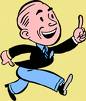 Sussidiarietà orizzontale
pubblico vs. privato
Multilivello?
Unione europea
stato
regione
provincia
comune
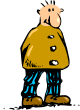 Rappresentanza multilivello
Unione europea
1: 620.000
stato
1: 55.000 c: 1:95.000;          	  s: 1:190.000
regione
1: 20.000
1: 10.000
provincia
comune
1: 1.000
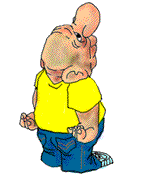 Scala 1: 1.000
Scala 1: 10.000
Scala 1: 650.000
Sent. 303/2003: la «chiamata in sussidiarietà»
la mancata inclusione dei “lavori pubblici” nella elencazione dell’art. 117 Cost., diversamente da quanto sostenuto in numerosi ricorsi, non implica che essi siano oggetto di potestà legislativa residuale delle Regioni. Al contrario, si tratta di ambiti di legislazione che non integrano una vera e propria materia, ma si qualificano a seconda dell’oggetto al quale afferiscono e pertanto possono essere ascritti di volta in volta a potestà legislative esclusive dello Stato ovvero a potestà legislative concorrenti.
Sent. 303/2003
Il nuovo art. 117 Cost. distribuisce le competenze legislative in base ad uno schema imperniato sulla enumerazione delle competenze statali; con un rovesciamento completo della previgente tecnica del riparto sono ora affidate alle Regioni, oltre alle funzioni concorrenti, le funzioni legislative residuali.

In questo quadro, limitare l’attività unificante dello Stato alle sole materie espressamente attribuitegli in potestà esclusiva o alla determinazione dei principî nelle materie di potestà concorrente, come postulano le ricorrenti, significherebbe bensì circondare le competenze legislative delle Regioni di garanzie ferree, ma vorrebbe anche dire svalutare oltremisura istanze unitarie che pure in assetti costituzionali fortemente pervasi da pluralismo istituzionale giustificano, a determinate condizioni, una deroga alla normale ripartizione di competenze [basti pensare al riguardo alla legislazione concorrente dell’ordinamento costituzionale tedesco (konkurrierende Gesetzgebung) o alla clausola di supremazia nel sistema federale statunitense (Supremacy Clause)].
Anche nel nostro sistema costituzionale sono presenti congegni volti a rendere più flessibile un disegno che, in ambiti nei quali coesistono, intrecciate, attribuzioni e funzioni diverse, rischierebbe di vanificare, per l’ampia articolazione delle competenze, istanze di unificazione presenti nei più svariati contesti di vita, le quali, sul piano dei principî giuridici, trovano sostegno nella proclamazione di unità e indivisibilità della Repubblica. Un elemento di flessibilità è indubbiamente contenuto nell’art. 118, primo comma, Cost., il quale si riferisce esplicitamente alle funzioni amministrative, ma introduce per queste un meccanismo dinamico che finisce col rendere meno rigida, come si chiarirà subito appresso, la stessa distribuzione delle competenze legislative, là dove prevede che le funzioni amministrative, generalmente attribuite ai Comuni, possano essere allocate ad un livello di governo diverso per assicurarne l’esercizio unitario, sulla base dei principî di sussidiarietà, differenziazione ed adeguatezza. E’ del resto coerente con la matrice teorica e con il significato pratico della sussidiarietà che essa agisca come subsidium quando un livello di governo sia inadeguato alle finalità che si intenda raggiungere; ma se ne è comprovata un’attitudine ascensionale deve allora concludersi che, quando l’istanza di esercizio unitario trascende anche l’ambito regionale, la funzione amministrativa può essere esercitata dallo Stato. Ciò non può restare senza conseguenze sull’esercizio della funzione legislativa, giacché il principio di legalità, il quale impone che anche le funzioni assunte per sussidiarietà siano organizzate e regolate dalla legge, conduce logicamente ad escludere che le singole Regioni, con discipline differenziate, possano organizzare e regolare funzioni amministrative attratte a livello nazionale e ad affermare che solo la legge statale possa attendere a un compito siffatto.
Una volta stabilito che, nelle materie di competenza statale esclusiva o concorrente, in virtù dell’art. 118, primo comma, la legge può attribuire allo Stato funzioni amministrative e riconosciuto che, in ossequio ai canoni fondanti dello Stato di diritto, essa è anche abilitata a organizzarle e regolarle, al fine di renderne l’esercizio permanentemente raffrontabile a un parametro legale, resta da chiarire che i principî di sussidiarietà e di adeguatezza convivono con il normale riparto di competenze legislative contenuto nel Titolo V e possono giustificarne una deroga solo se la valutazione dell’interesse pubblico sottostante all’assunzione di funzioni regionali da parte dello Stato sia proporzionata, non risulti affetta da irragionevolezza alla stregua di uno scrutinio stretto di costituzionalità, e sia oggetto di un accordo stipulato con la Regione interessata.
Che dal congiunto disposto degli artt. 117 e 118, primo comma, sia desumibile anche il principio dell’intesa consegue alla peculiare funzione attribuita alla sussidiarietà, che si discosta in parte da quella già conosciuta nel nostro diritto di fonte legale. Enunciato nella legge 15 marzo 1997, n. 59 come criterio ispiratore della distribuzione legale delle funzioni amministrative fra lo Stato e gli altri enti territoriali e quindi già operante nella sua dimensione meramente statica, come fondamento di un ordine prestabilito di competenze, quel principio, con la sua incorporazione nel testo della Costituzione, ha visto mutare il proprio significato. Accanto alla primitiva dimensione statica, che si fa evidente nella tendenziale attribuzione della generalità delle funzioni amministrative ai Comuni, è resa, infatti, attiva una vocazione dinamica della sussidiarietà, che consente ad essa di operare non più come ratio ispiratrice e fondamento di un ordine di attribuzioni stabilite e predeterminate, ma come fattore di flessibilità di quell’ordine in vista del soddisfacimento di esigenze unitarie.
Ecco dunque dove si fonda una concezione procedimentale e consensuale della sussidiarietà e dell’adeguatezza. Si comprende infatti come tali principî non possano operare quali mere formule verbali capaci con la loro sola evocazione di modificare a vantaggio della legge nazionale il riparto costituzionalmente stabilito, perché ciò equivarrebbe a negare la stessa rigidità della Costituzione. E si comprende anche come essi non possano assumere la funzione che aveva un tempo l’interesse nazionale, la cui sola allegazione non è ora sufficiente a giustificare l’esercizio da parte dello Stato di una funzione di cui non sia titolare in base all’art. 117 Cost. Nel nuovo Titolo V l’equazione elementare interesse nazionale = competenza statale, che nella prassi legislativa previgente sorreggeva l’erosione delle funzioni amministrative e delle parallele funzioni legislative delle Regioni, è divenuta priva di ogni valore deontico, giacché l’interesse nazionale non costituisce più un limite, né di legittimità, né di merito, alla competenza legislativa regionale.
Ciò impone di annettere ai principî di sussidiarietà e adeguatezza una valenza squisitamente procedimentale, poiché l’esigenza di esercizio unitario che consente di attrarre, insieme alla funzione amministrativa, anche quella legislativa, può aspirare a superare il vaglio di legittimità costituzionale solo in presenza di una disciplina che prefiguri un iter in cui assumano il dovuto risalto le attività concertative e di coordinamento orizzontale, ovverosia le intese, che devono essere condotte in base al principio di lealtà.
Sent. 303/2003: le condizioni della «chiamata»
Quando si intendano attrarre allo Stato funzioni amministrative in sussidiarietà, di regola il titolo del legiferare deve essere reso evidente in maniera esplicita perché la sussidiarietà deroga al normale riparto delle competenze stabilito nell’art. 117 Cost. Tuttavia, nel caso presente, l’assenza di un richiamo espresso all’art. 118, primo comma, non fa sorgere alcun dubbio circa l’oggettivo significato costituzionale dell’operazione compiuta dal legislatore: non di lesione di competenza delle Regioni si tratta, ma di applicazione dei principî di sussidiarietà e adeguatezza, che soli possono consentire quella attrazione di cui si è detto. Predisporre un programma di infrastrutture pubbliche e private e di insediamenti produttivi è attività che non mette capo ad attribuzioni legislative esclusive dello Stato, ma che può coinvolgere anche potestà legislative concorrenti (governo del territorio, porti e aeroporti, grandi reti di trasporto, distribuzione nazionale dell’energia, etc.). Per giudicare se una legge statale che occupi questo spazio sia invasiva delle attribuzioni regionali o non costituisca invece applicazione dei principî di sussidiarietà e adeguatezza diviene elemento valutativo essenziale la previsione di un’intesa fra lo Stato e le Regioni interessate, alla quale sia subordinata l’operatività della disciplina.
Chiarito che la Costituzione impone, a salvaguardia delle competenze regionali, che una intesa vi sia, va altresì soggiunto che non è rilevante se essa preceda l’individuazione delle infrastrutture ovvero sia successiva ad una unilaterale attività del Governo. Se dunque tale attività sia stata già posta in essere, essa non vincola la Regione fin quando l’intesa non venga raggiunta…
L’interpretazione coerente con il sistema dei rapporti Stato-Regioni affermato nel nuovo Titolo V impone infatti di negare efficacia vincolante a quel programma su cui le Regioni interessate non abbiano raggiunto un’intesa per la parte che le riguarda, come nel caso della deliberazione CIPE del 21 dicembre 2001, n. 121.
«poteri regolamentari»?
In un riparto così rigidamente strutturato, alla fonte secondaria statale è inibita in radice la possibilità di vincolare l’esercizio della potestà legislativa regionale o di incidere su disposizioni regionali preesistenti (sentenza n. 22 del 2003); e neppure i principî di sussidiarietà e adeguatezza possono conferire ai regolamenti statali una capacità che è estranea al loro valore, quella cioè di modificare gli ordinamenti regionali a livello primario…
Non può quindi essere loro riconosciuta l’attitudine a vanificare la collocazione sistematica delle fonti conferendo primarietà ad atti che possiedono lo statuto giuridico di fonti secondarie e a degradare le fonti regionali a fonti subordinate ai regolamenti statali o comunque a questi condizionate. Se quindi, come già chiarito, alla legge statale è consentita l’organizzazione e la disciplina delle funzioni amministrative assunte in sussidiarietà, va precisato che la legge stessa non può spogliarsi della funzione regolativa affidandola a fonti subordinate, neppure predeterminando i principî che orientino l’esercizio della potestà regolamentare, circoscrivendone la discrezionalità.
«norme suppletive»
Non può negarsi che l’inversione della tecnica di riparto delle potestà legislative e l’enumerazione tassativa delle competenze dello Stato dovrebbe portare ad escludere la possibilità di dettare norme suppletive statali in materie di legislazione concorrente, e tuttavia una simile lettura  dell’art. 117 svaluterebbe la portata precettiva dell’art. 118, comma primo, che consente l’attrazione allo Stato, per sussidiarietà e adeguatezza, delle funzioni amministrative e delle correlative funzioni legislative, come si è già avuto modo di precisare. La disciplina statale di dettaglio a carattere suppletivo determina una temporanea compressione della competenza legislativa regionale che deve ritenersi non irragionevole, finalizzata com’è ad assicurare l’immediato svolgersi di funzioni amministrative che lo Stato ha attratto per soddisfare esigenze unitarie e che non possono essere esposte al rischio della ineffettività.
Del resto il principio di cedevolezza … opera a condizione che tra lo Stato, le Regioni e le Province autonome interessate sia stata raggiunta l’intesa di cui al comma 1, nella quale si siano concordemente qualificate le opere in cui l’interesse regionale concorre con il preminente interesse nazionale e si sia stabilito in che termini e secondo quali modalità le Regioni e le Province autonome partecipano alle attività di progettazione, affidamento dei lavori e monitoraggio. Si aggiunga che, a ulteriore rafforzamento delle garanzie poste a favore delle Regioni, l’intesa non può essere in contrasto con le normative vigenti, anche regionali, o con le eventuali leggi regionali emanate allo scopo.
Le fonti dopo il 2001: i problemi
Riparto di competenze per «materie» e «etichette»
Materie e «non materie»: le materie «trasversali»
L’ «intreccio» di materie e la «leale cooperazione»
L’ «intreccio» di materie e il «criterio di prevalenza»
L’applicazione del «principio di sussidiarietà»
La residualità della «competenza residuale»